Enhancing teacher education through OER:The TESS-India OER:addressing these problems….
‘Knowledge is treated as given’
‘Disciplinary knowledge is viewed as independent of professional training in pedagogy’
‘Assumption that links between learning theories and models and teaching methods are automatically formed in the minds of student teachers’
‘theory courses have no clear links with practical work’ 
‘no opportunity for teachers to examine their own biases and beliefs and to reflect on their experiences’ 
(1.6 NCF Teacher Education 2009)
Integrating professional learning and academic knowledge...
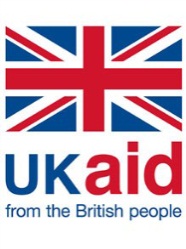 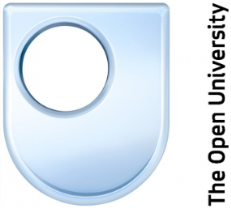 This document has been produced as part of the TESS-India project and
made available under a Creative Commons Attribution-ShareAlike licence.

www.TESS-India.edu.in
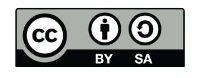